Ink Me Up
Using digital art tools to make temporary tattoos
Essential Question
Are tattoos an art medium?
Lesson Objectives
Students will understand the history of tattoos and temporary tattoos;
Students will negotiate a position on the question: “Are tattoos art?”
Students will create an original digital artwork and turn it into a temporary tattoo.
ICAP Interview
[Speaker Notes: K20 Center. (n.d.). Ink Me Up.  Video interview Jenna Feezel. YouTube. https://www.youtube.com/watch?v=2QHk3hmJQU0&t=25s]
POMS: Point of Most Significance
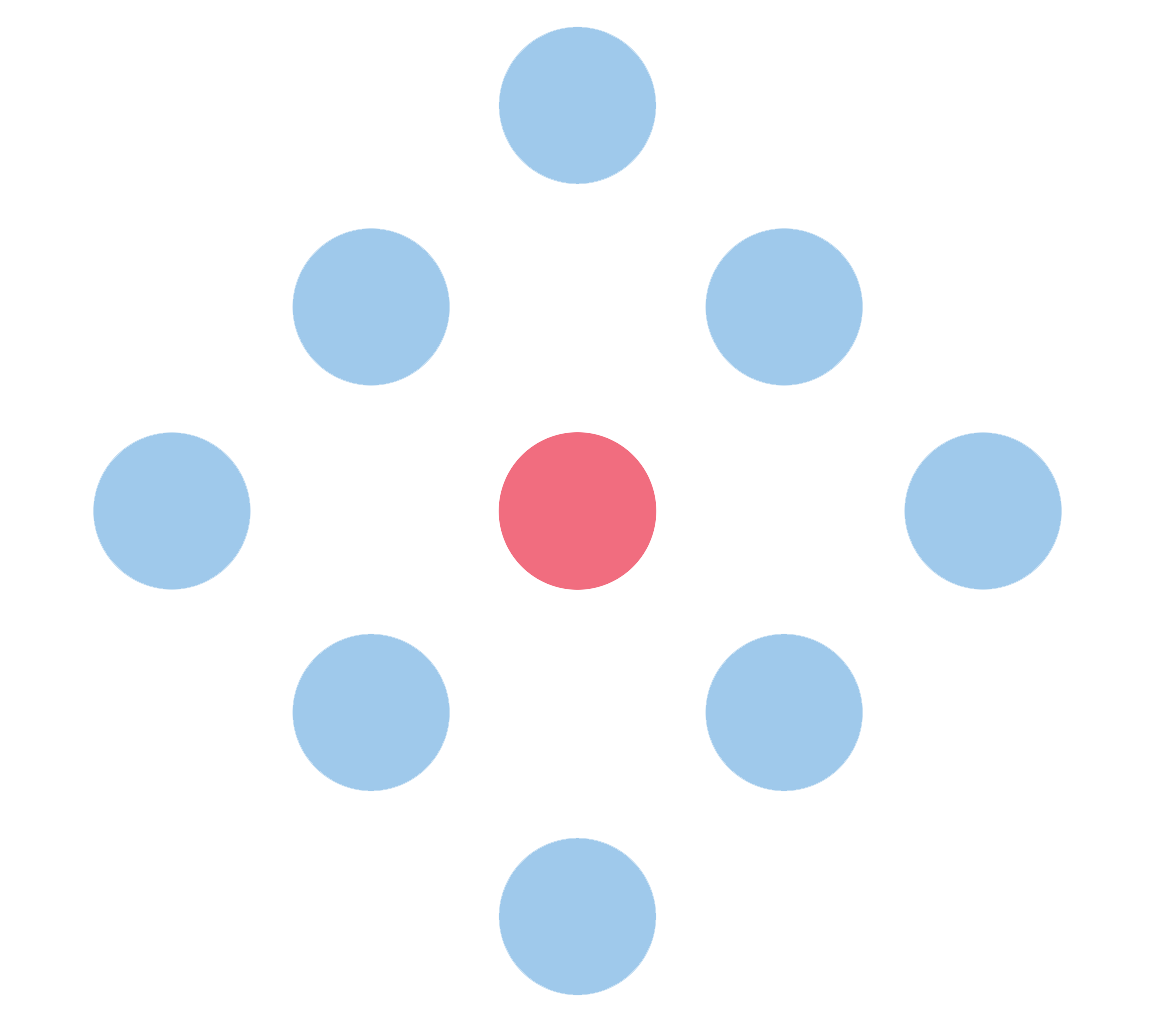 On a sticky note, write what you think was the most important point of the video you just watched.
Jigsaw
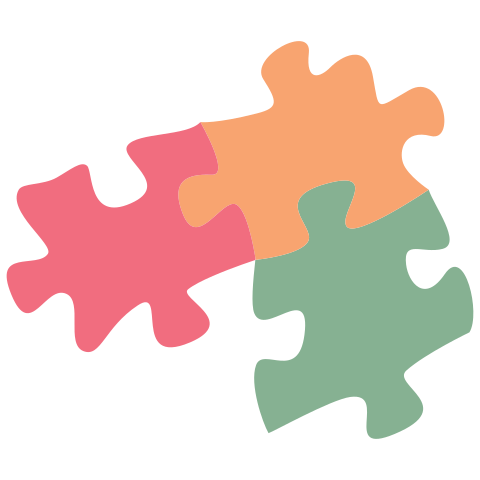 Read your assigned page.
After everyone has completed their reading, share what you learned.
Be prepared to share what the group learned with your teacher.
Agreement Circles
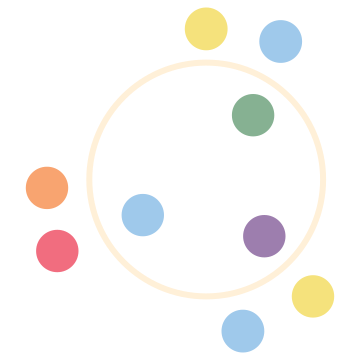 Form a large circle.
Your teacher will give you a statement. If you agree, step into the circle when the countdown ends.
Your teacher will now divide you into groups to argue your side.
When time is up, repeat the activity.
The History of Temporary Tattoos
Read the article and answer the questions on your notecatcher.
Flash Design
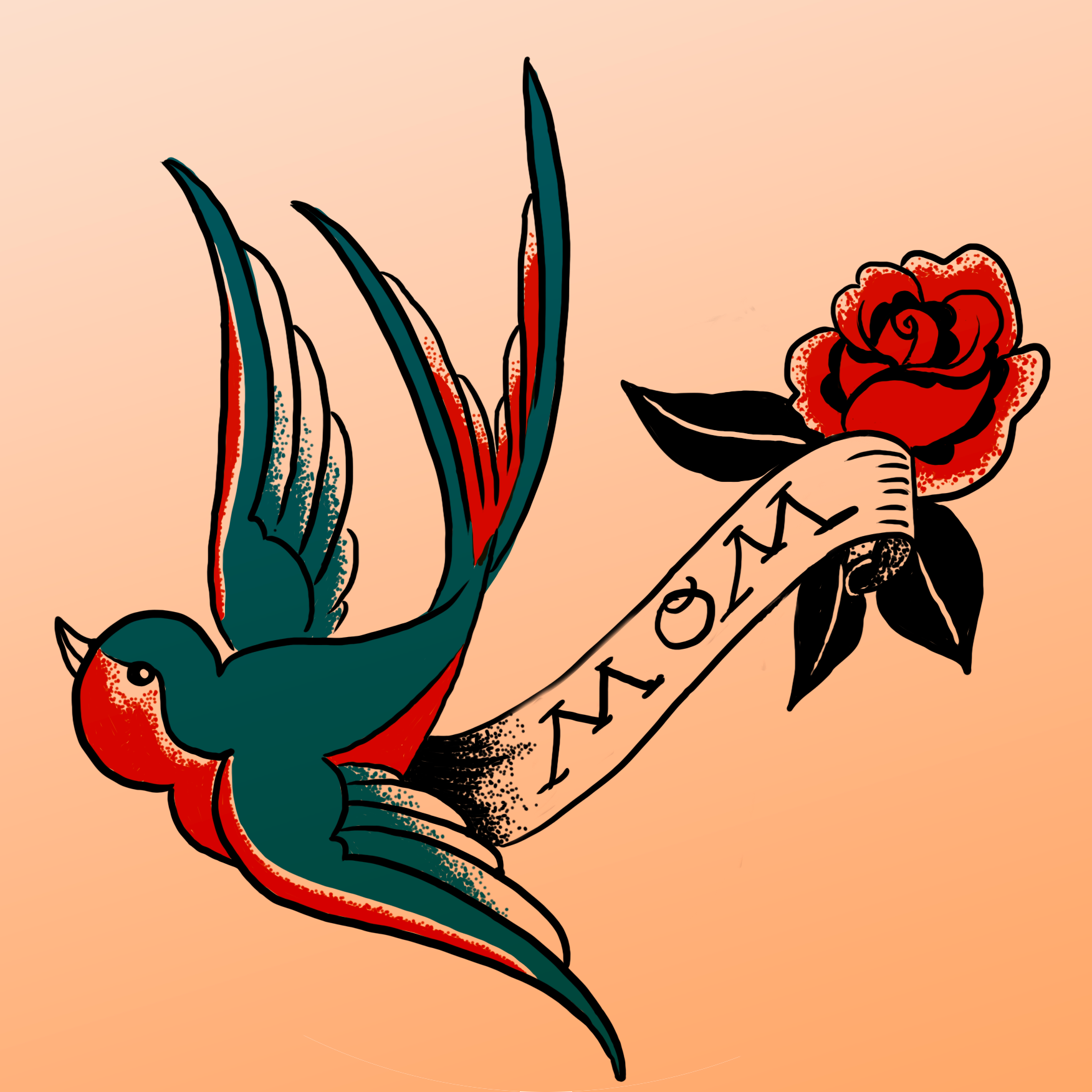 Using the provided handout, plan a design that you think would be an interesting piece of “flash”. This will be made into a temporary tattoo for your final project.
Krita
Once you have finished planning your flash design, open a new file in Krita and set its size to no larger than 4 inches by 4 inches. Use the time allotted by your teacher to make your flash design with black as your only color.
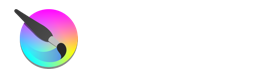 Gallery Walk
Examine each piece displayed and leave a sticky note of positive critique behind on the wall near the art.
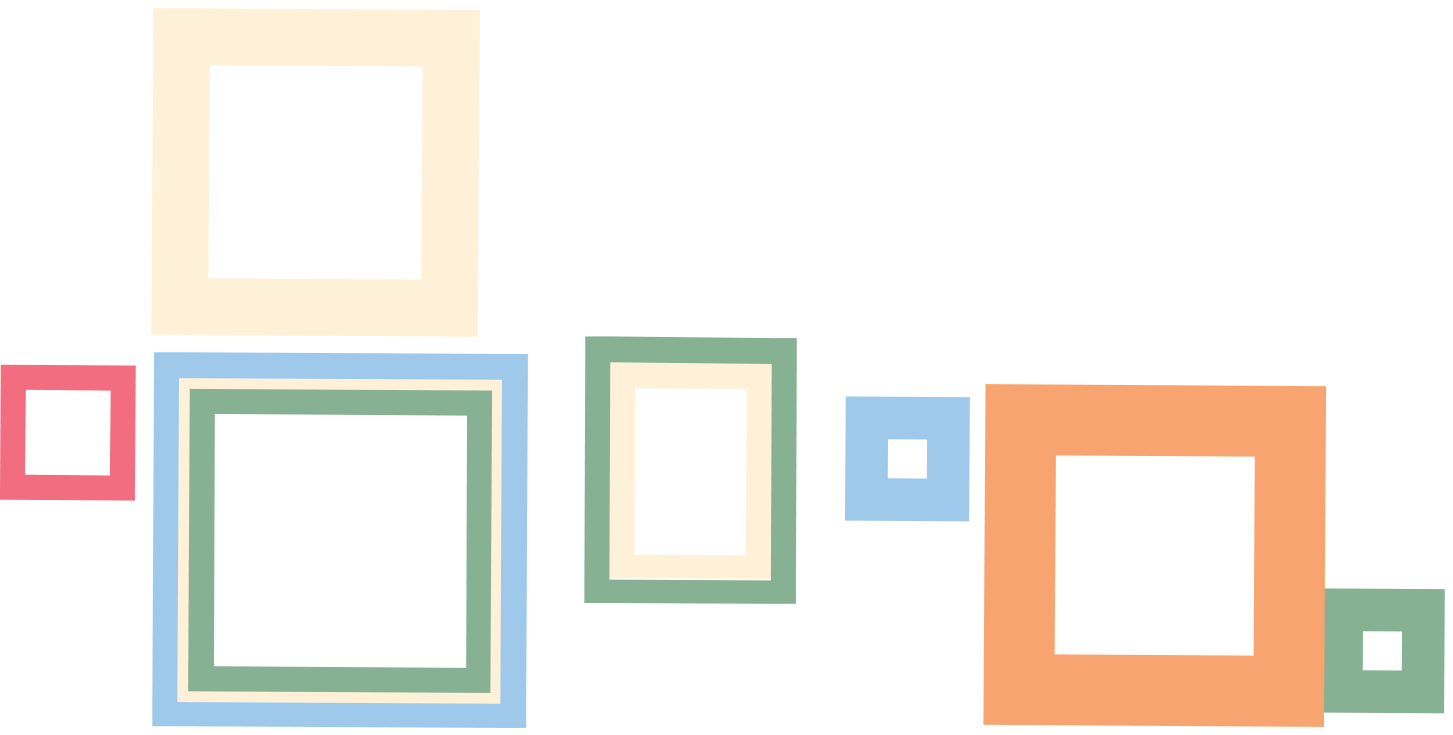